IRI Climate Briefing: Jun. 15, 2023 Sub-seasonal Update
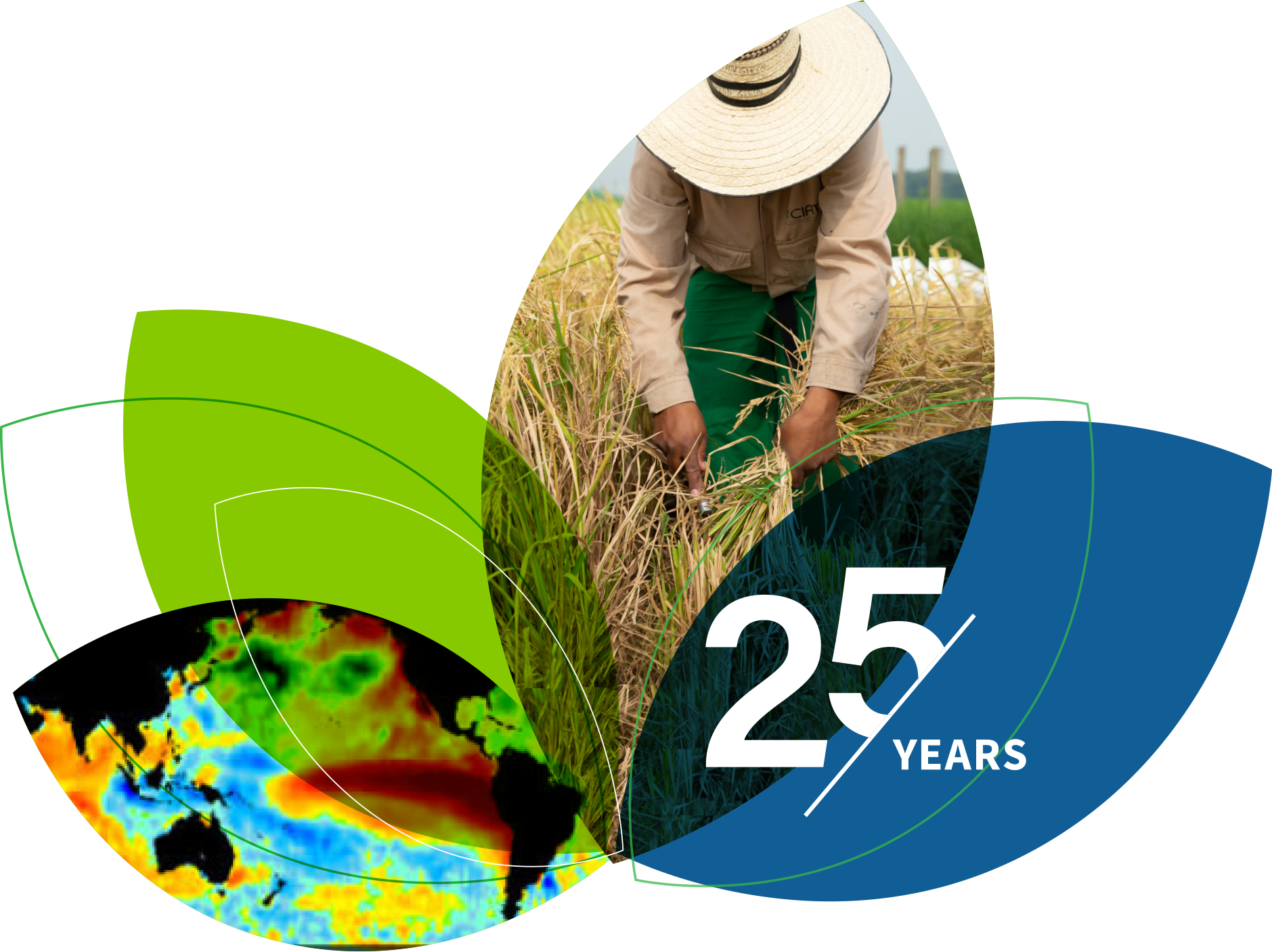 Bohar Singh
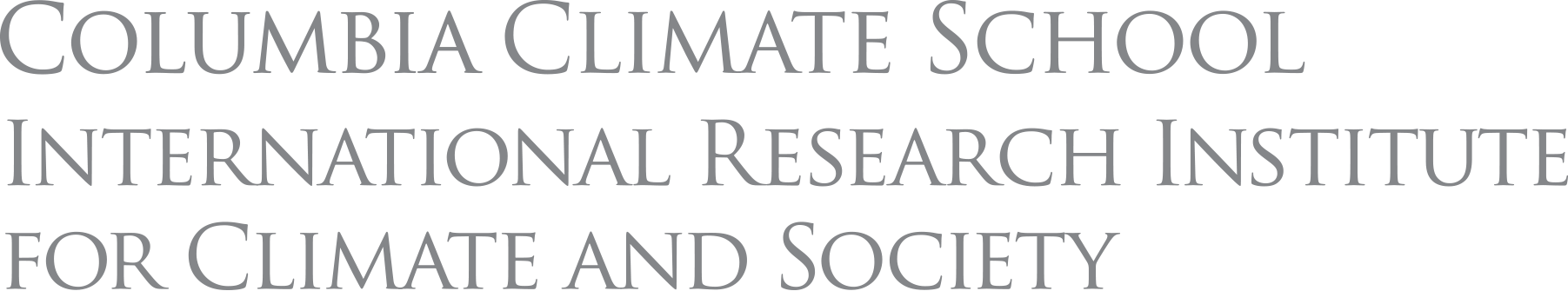 Current and Past evolution of the MJOWheeler-Hendon Indices
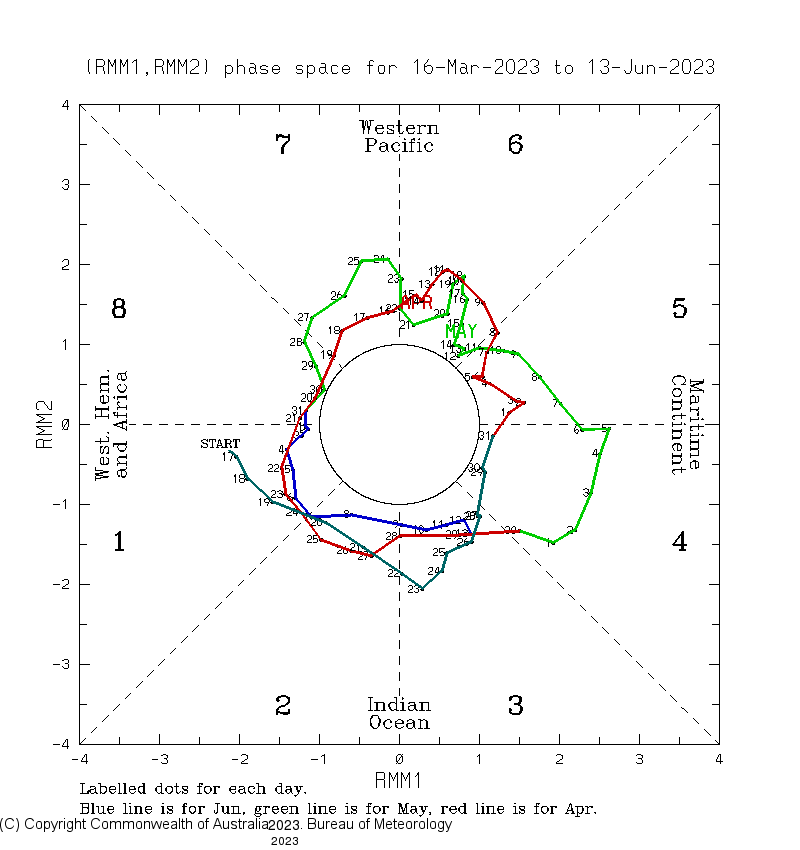 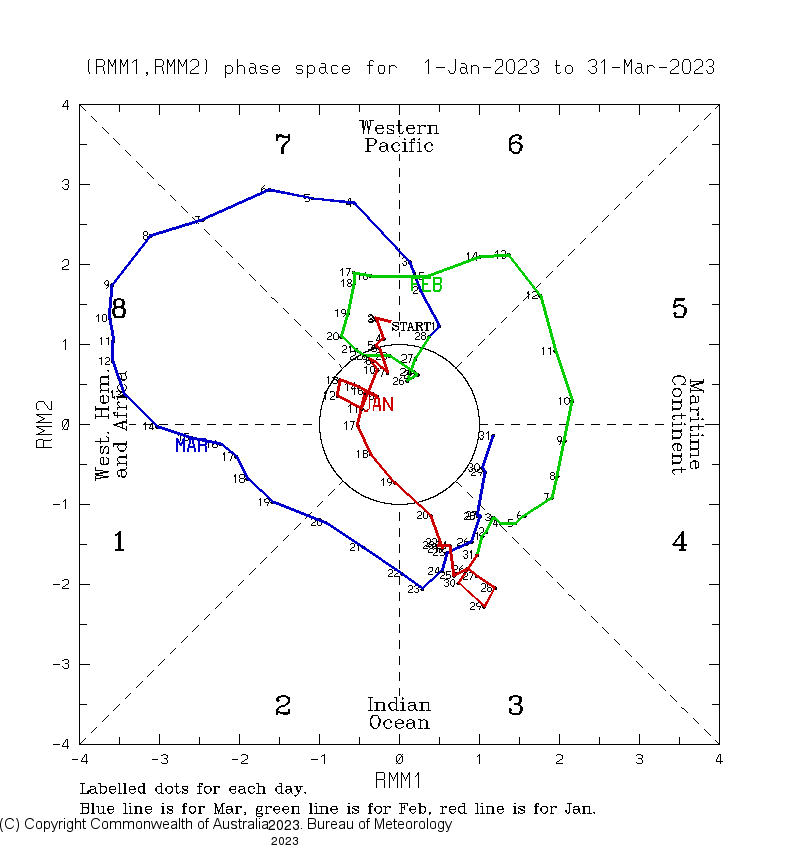 Event 1: 20th Jan. -14th Mar.
Event 2: 15th Mar. -21st Apr.
Event 3: 22nd Apr. -31th May.
Event 4: 1st Jun. - continue.
MJO is in  active  state since late  January and, currently it is in the phase 3 in the Indian Ocean
These multiple MJO events  and subsequent Oceanic Kelvin waves enforcing El Niño to become stronger
State of the climate: Cloudiness
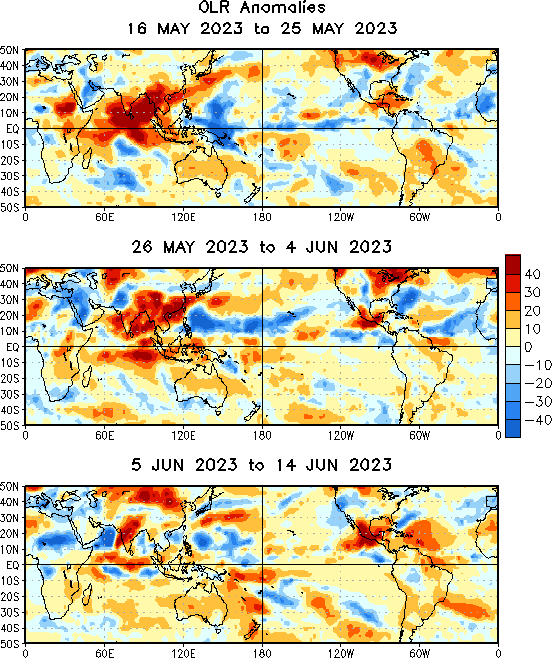 Large blob of clear sky over South Asia. 
Initiation of cyclone “Biparjoy”  the in Arabian Sea
State of the climate : Circulation
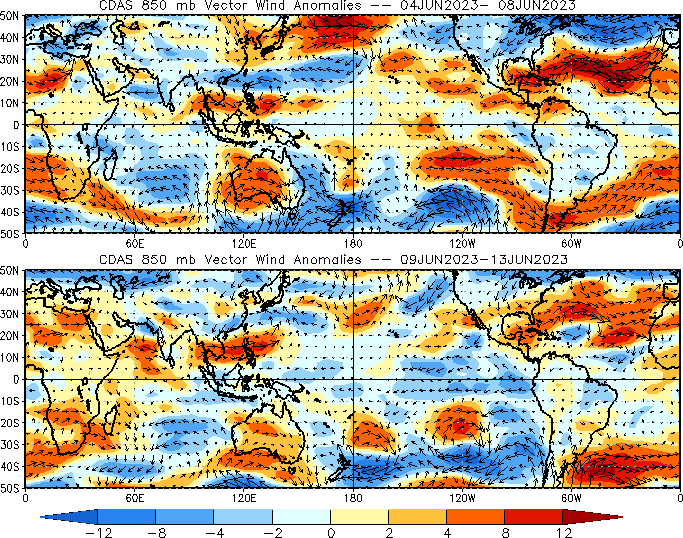 Easterly winds  over the central Pacific strengthen after current MJO activity moved into the Indian Ocean
State of the climate :Global IR (12-15 June)
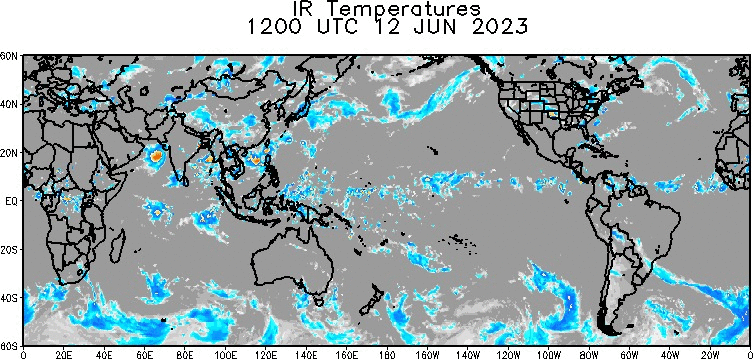 MJO scale cloudiness is rejuvenated recently in the western Pacific after destructive interference with high frequency waves
State of the climate : Upper Ocean heat Content
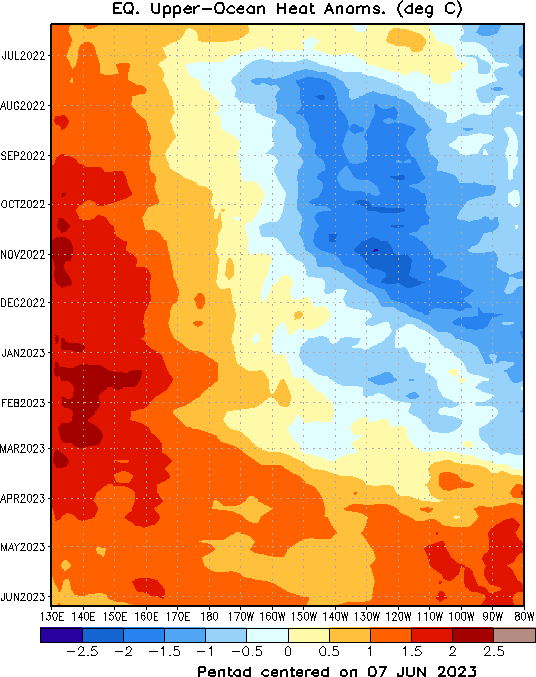 Above-normal oceanic subsurface temperatures are present across the entire equatorial Pacific
All Niño indices increasing continuously
Forecast of MJO: Wheeler-Hendon Indices
MJO 15-day Forecast from NCEP GEFSv12 and ECMWF models
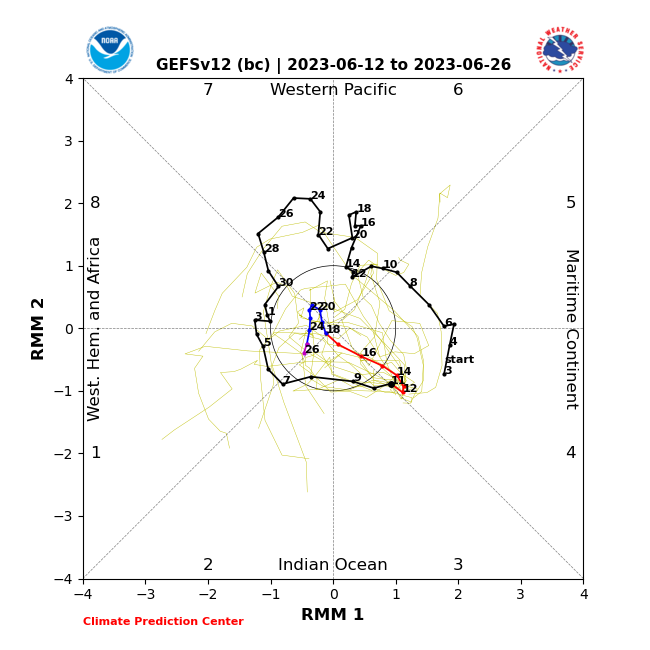 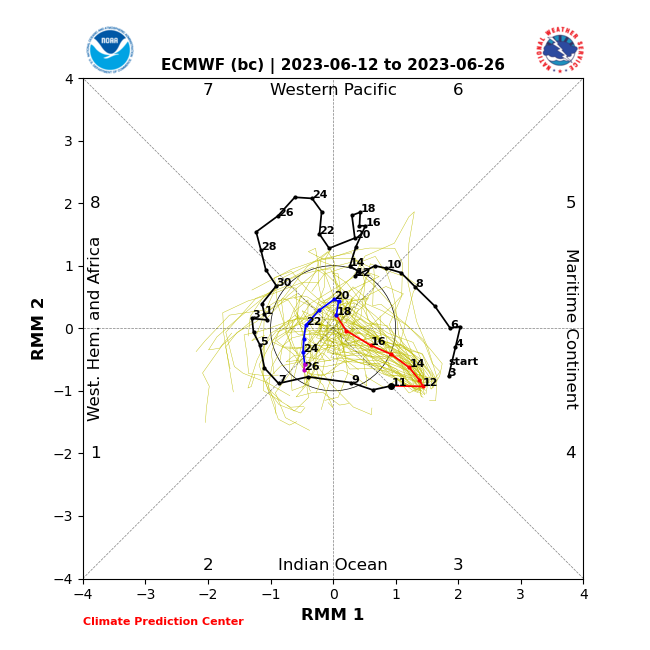 ECMWF Forecast
GEFSv12 Forecast
OLR anomalies 15-day Forecast from NCEP GEFS model
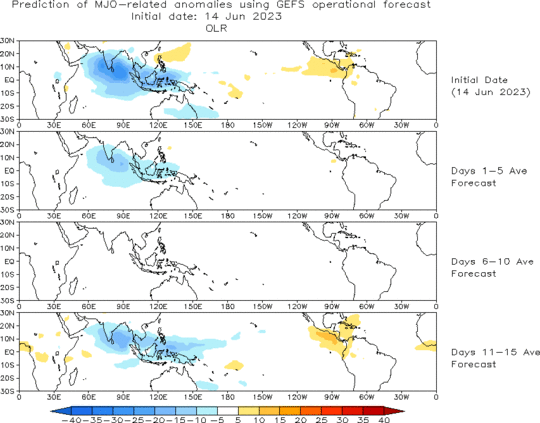 The forecast indicates weakening MJO(MISO) and re-emergence between day 11-15 of the forecast
IRI Sub-seasonal Forecast: Precipitation (week 1)
Forecast issue date: May. 16th
Week:1 : ( 17th  -23th May.)
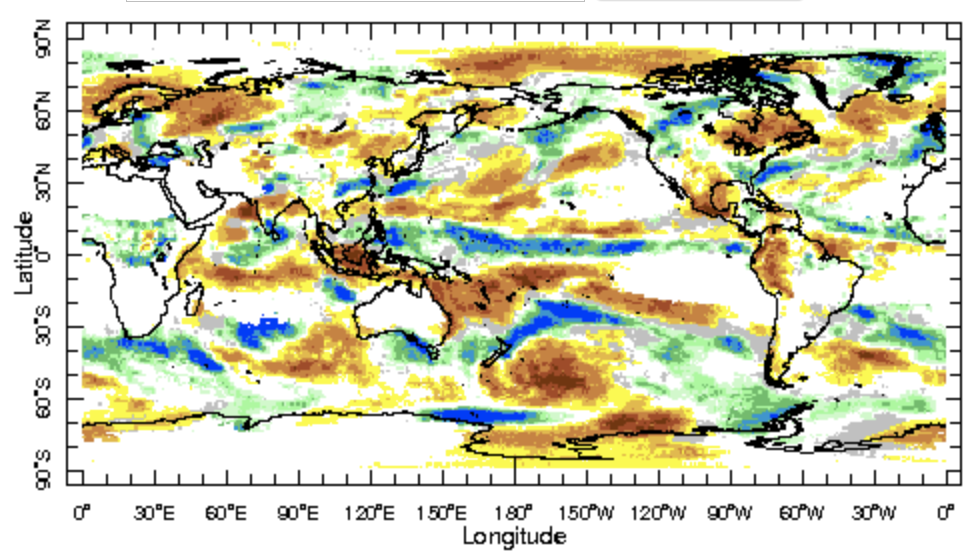 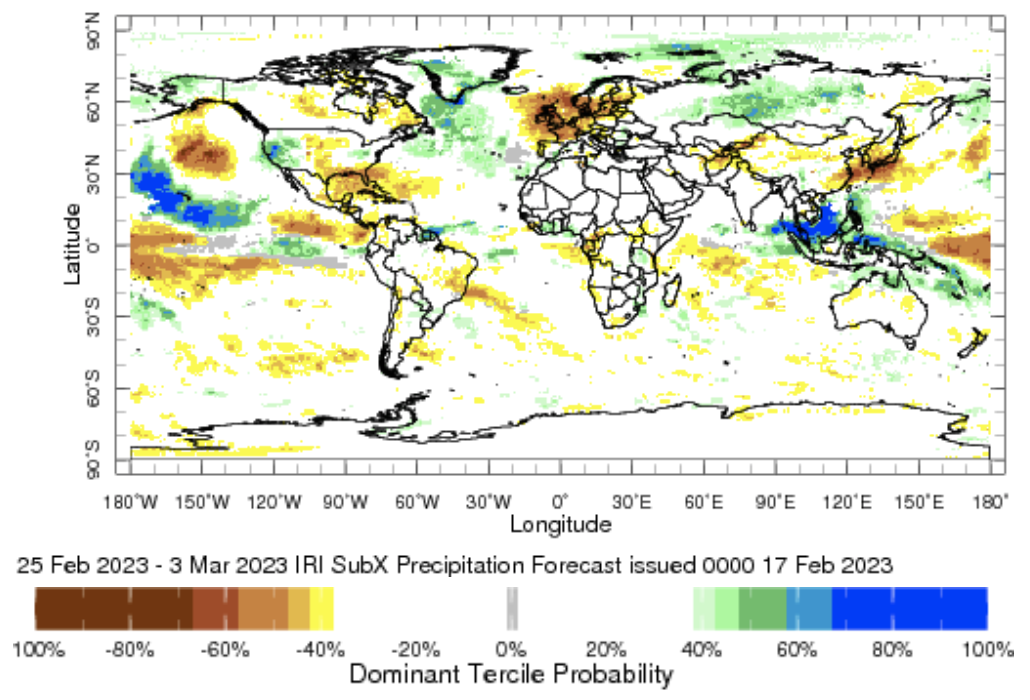 Above normal rainfall is likely over north west pacific and equatorial Pacific Ocean
Dry conditions are likely over central India, Bangladesh and Myanmar
Above normal rainfall is likely over central African region
IRI Sub-seasonal Forecast: Precipitation (week 2 )
Forecast issue date: May. 16th
Week:2 : ( 24th May.-30 Jun.)
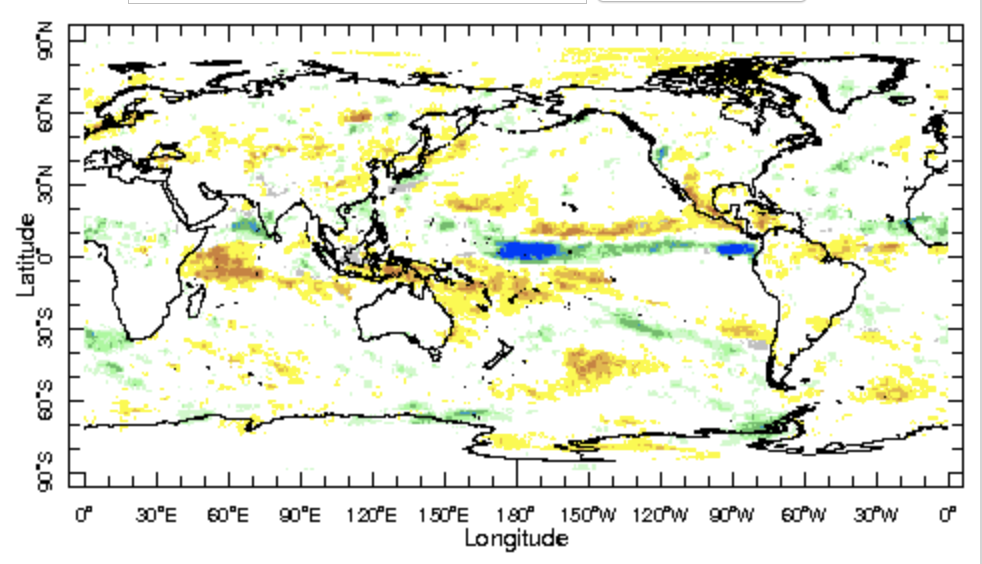 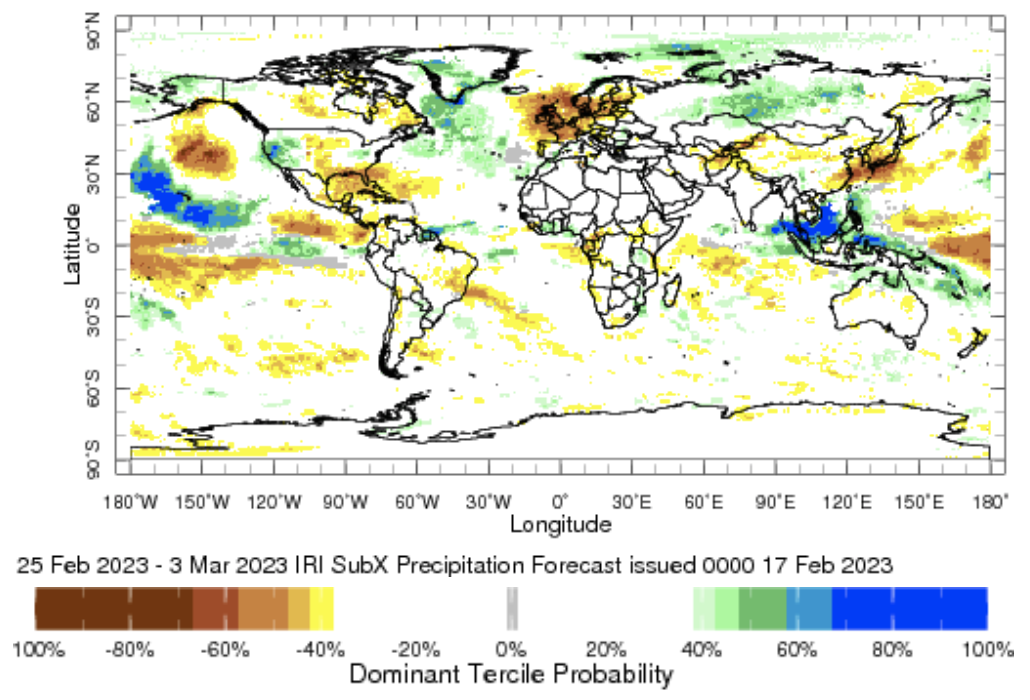 Below normal rainfall is likely over central America and maritime Continent
Above normal conditions are also likely over Southern Peninsula of India
IRI Sub-seasonal Forecast: Precipitation (week 3+4 )
Forecast issue date: May. 16th
Week:3-4 : ( 1st July-14th July.)
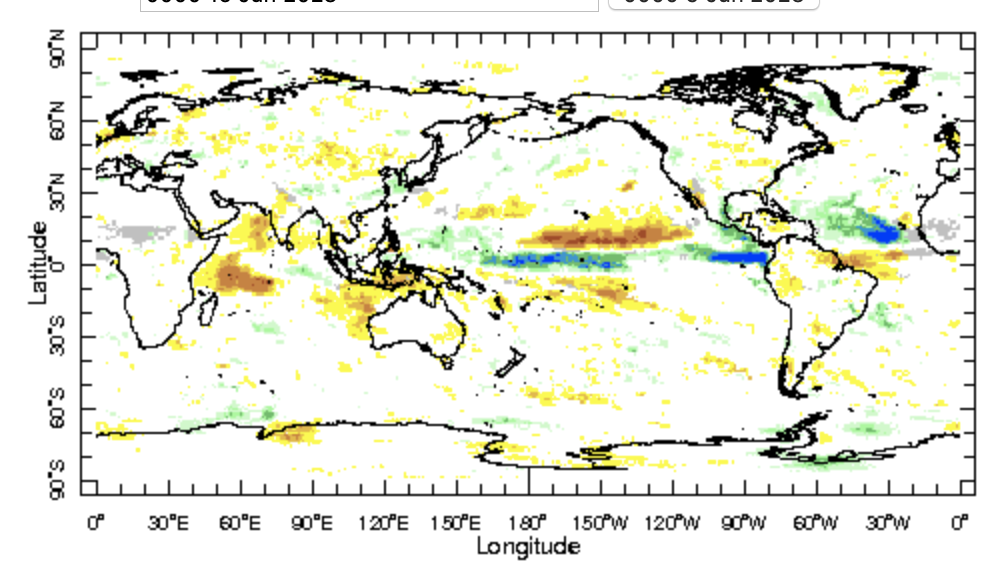 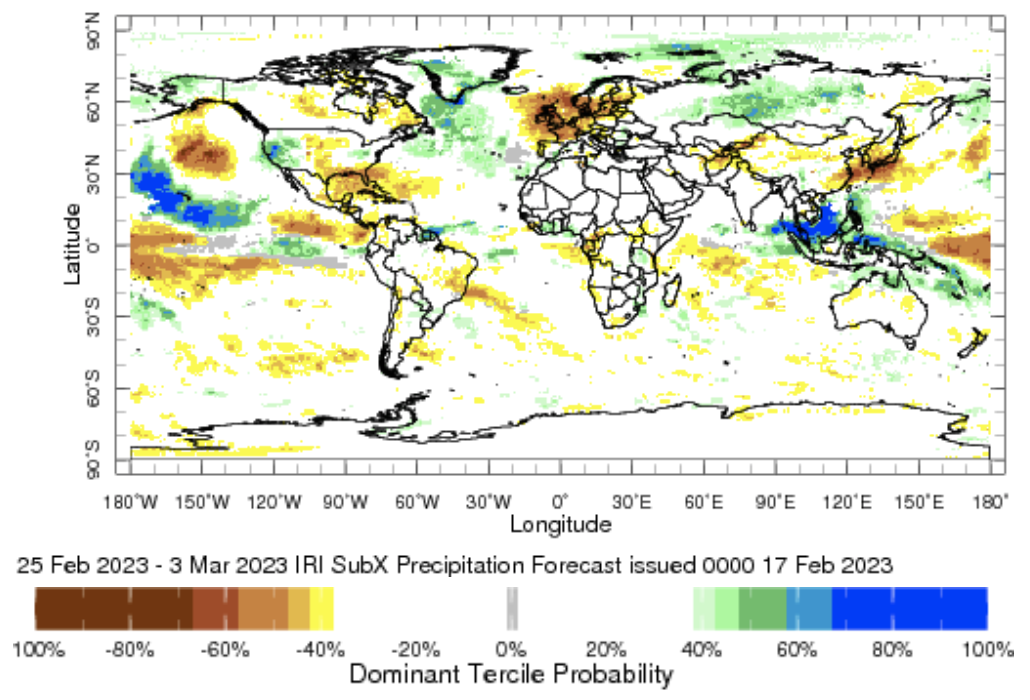 The equatorial Pacific and and north of equator of Atlantic is likely get above normal rainfall. 
Maritime continent is likely to get below normal rainfall
Below normal rainfall is likely over central and southern India suggest weak monsoon after delayed monsoon .
IRI Sub-seasonal Forecast : Near-Surface Temperature (week 1)
Forecast issue date: May. 16th
Week:1 : ( 17th  -23th May.)
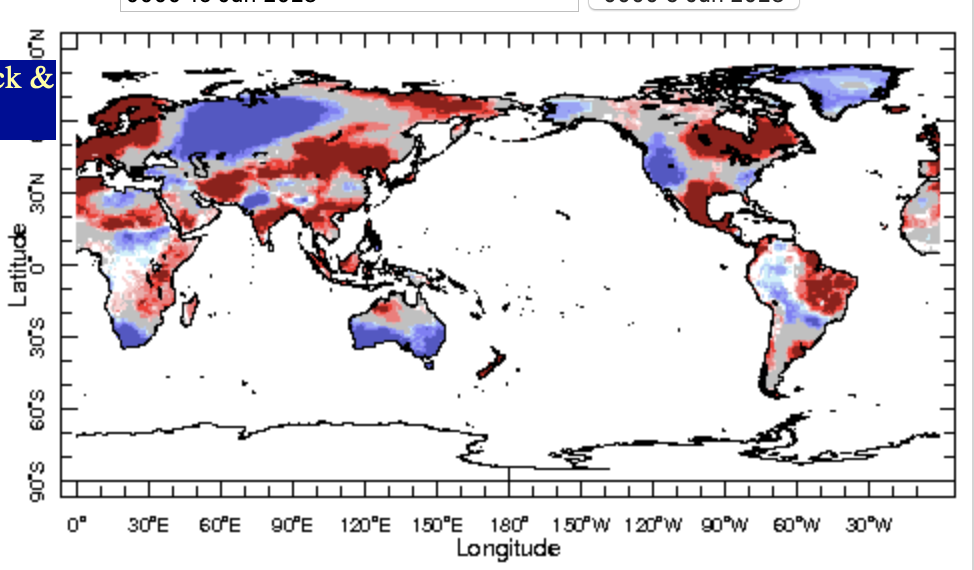 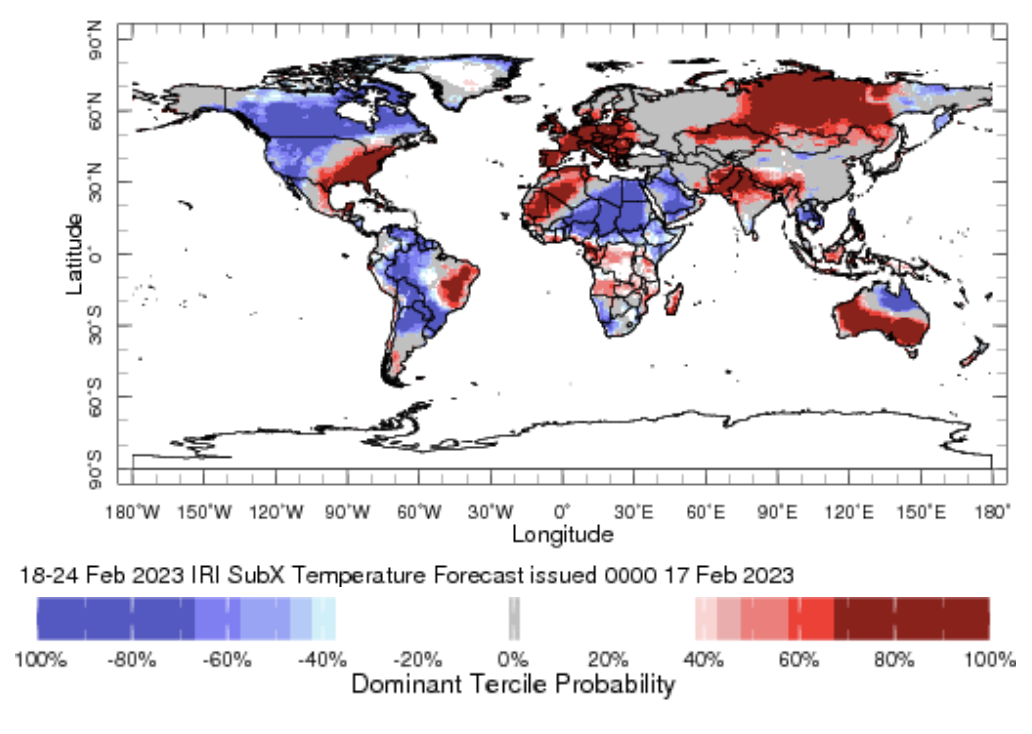 Above normal temperature is likely over greater horn and Sahel regions of Africa,  
Northwest North America and southern Australia likely to   experience below normal temperatures
IRI Sub-seasonal Forecast : Near-Surface Temperature (week 2)
Forecast issue date: May. 16th
Week:2 : ( 24th May.-30 June.)
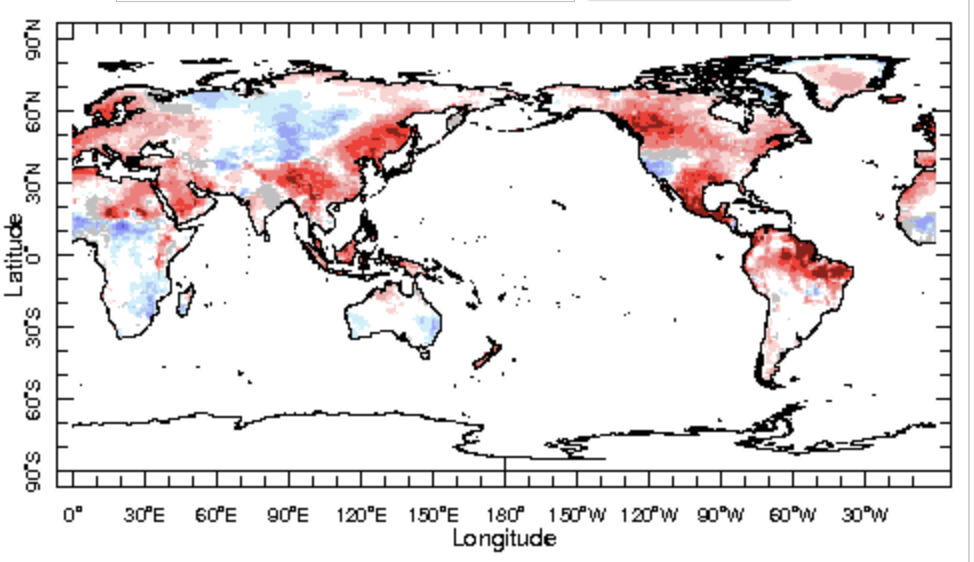 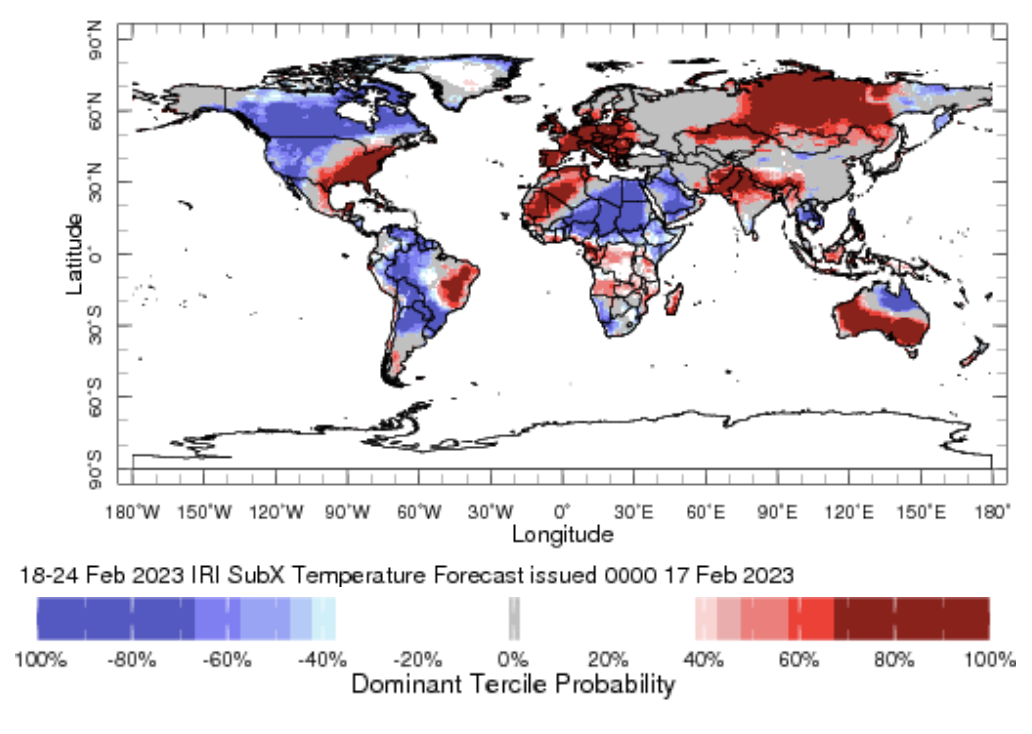 Warm conditions likely over north-east Africa and Arabian peninsula  regions
Warm conditions also likely over south east Asia
In Americas, North, central and southeast of south America will likely to remain warm except western United States
IRI Sub-seasonal Forecast : Near-Surface Temperature (week 3+4)
Forecast issue date: May. 16th
Week:3-4 : ( 1st July-14th July.)
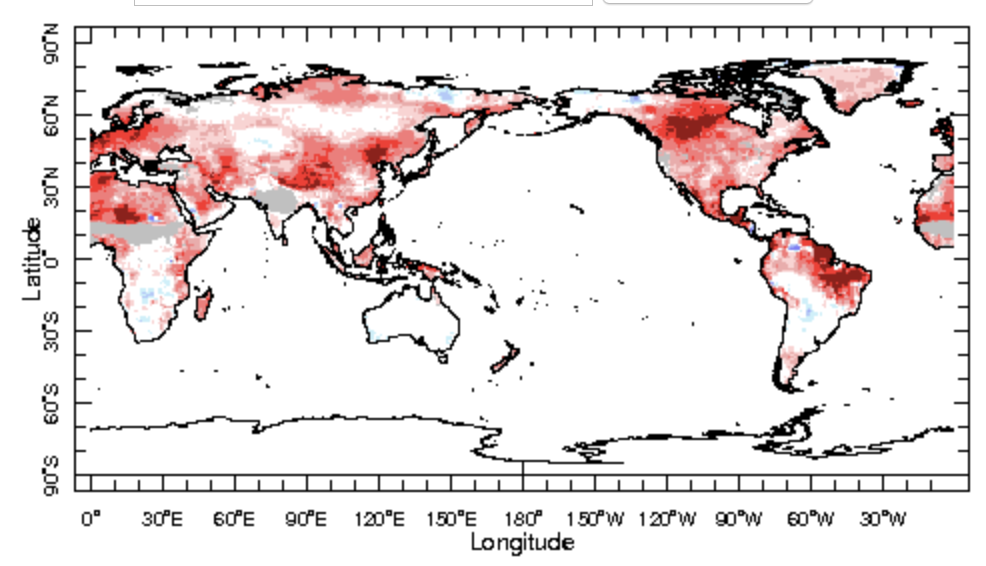 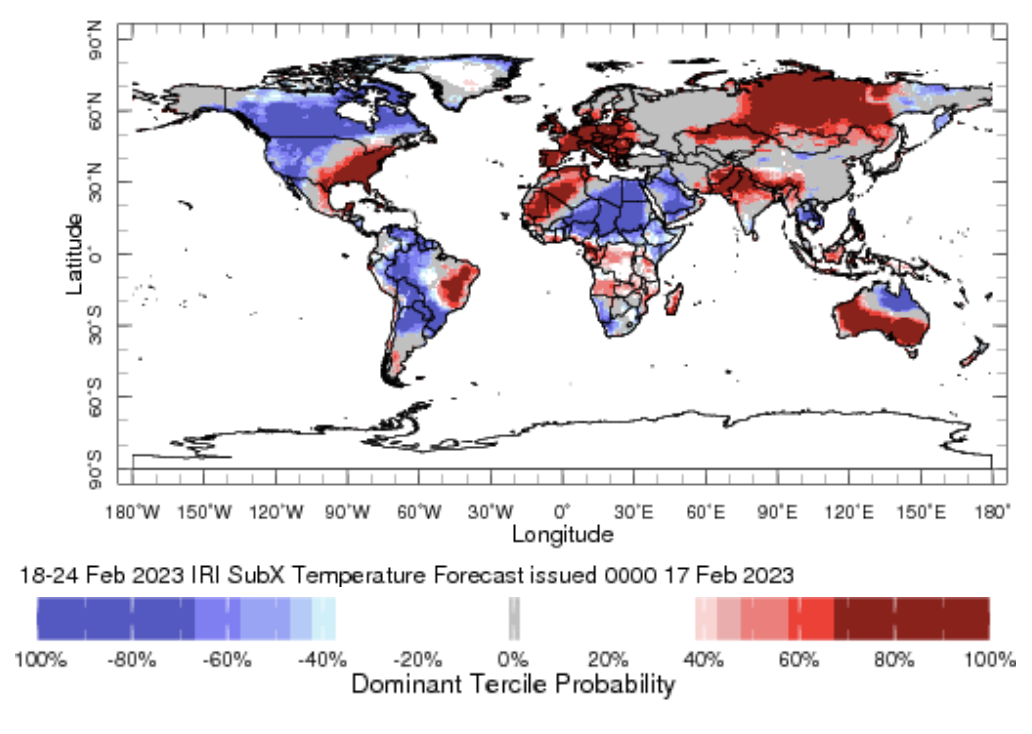 Warm conditions are likely all around the globe except Indian monsoon region and central Africa
Summary
El Niño : getting stronger by episodic forcing from MJO 
Currently MJO is in active state, is  not likely to be weaken in the Indian Ocean 
Indian monsoon is  expected to progress northward after delayed monsoon onset due to cyclone “BiparJoy” 
Southeast United State, India, western states of Canada and central African regions are likely to be wet in first week of forecast
During week 2, Central Africa, peninsular India and northwest United states are likely to be wet and dry conditions are expected over Maritime continent and central Americas
During weeks 3-4. Maritime continent and  central-southern India are likely to get below normal rainfall suggest weak monsoon after delayed monsoon in July .
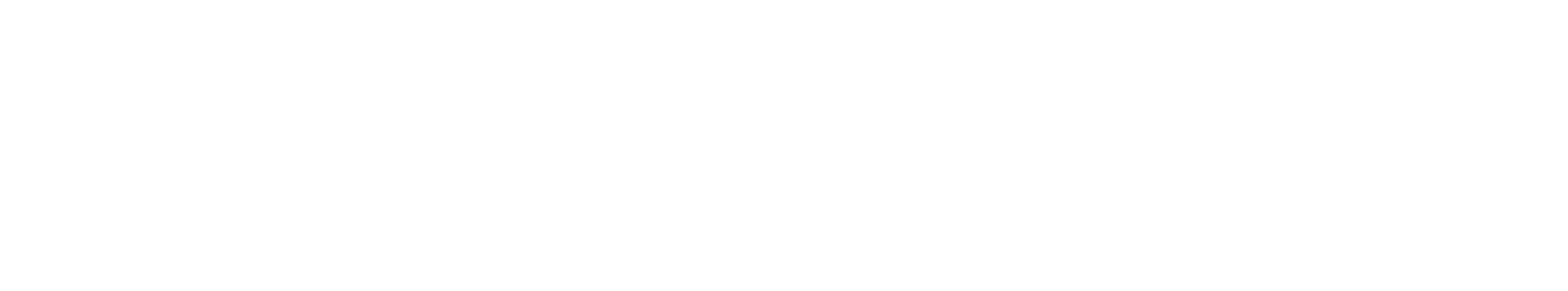 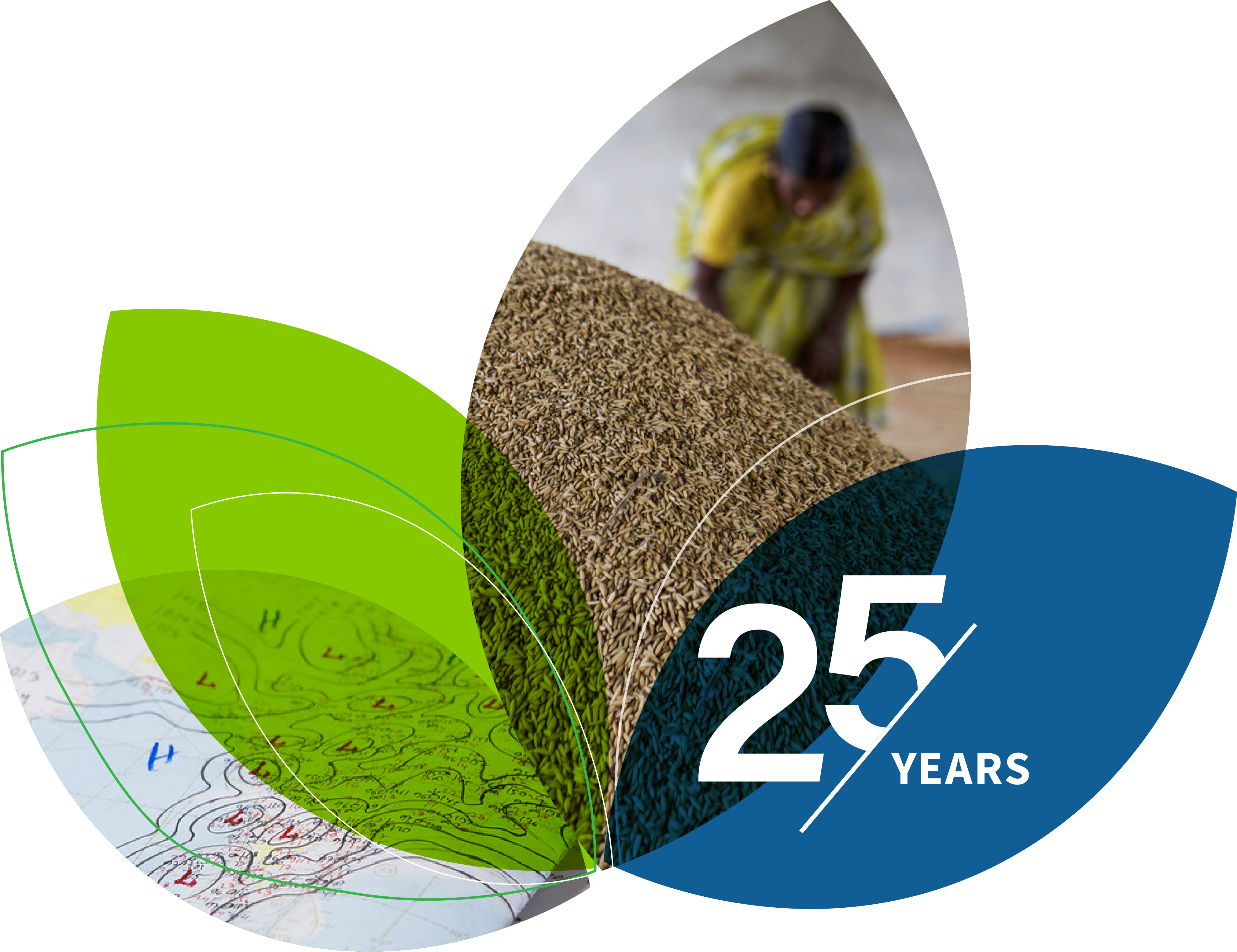 Thank You!
IRI-Sub-seasonal  probabilistic rainfall forecast (issue date: Apr. 21st)
Week:3-4 : ( 6th May.-19th May.)
Week:1 : ( 22nd  -28th Apr.)
Week:2 : ( 29th Apr.-5th May.)
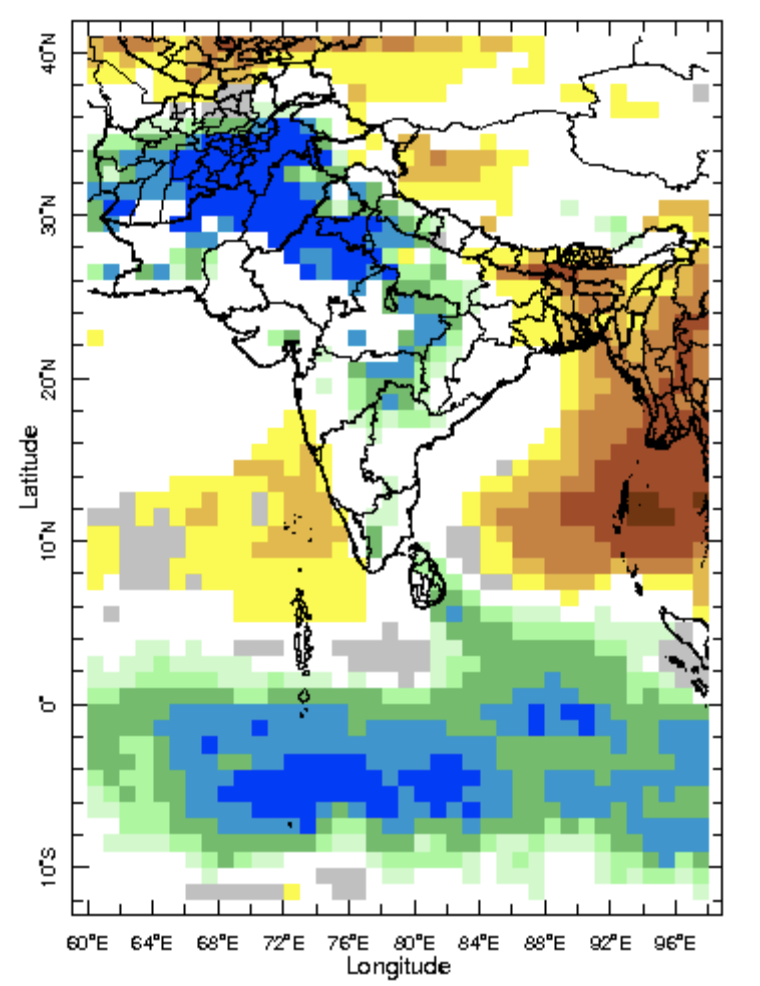 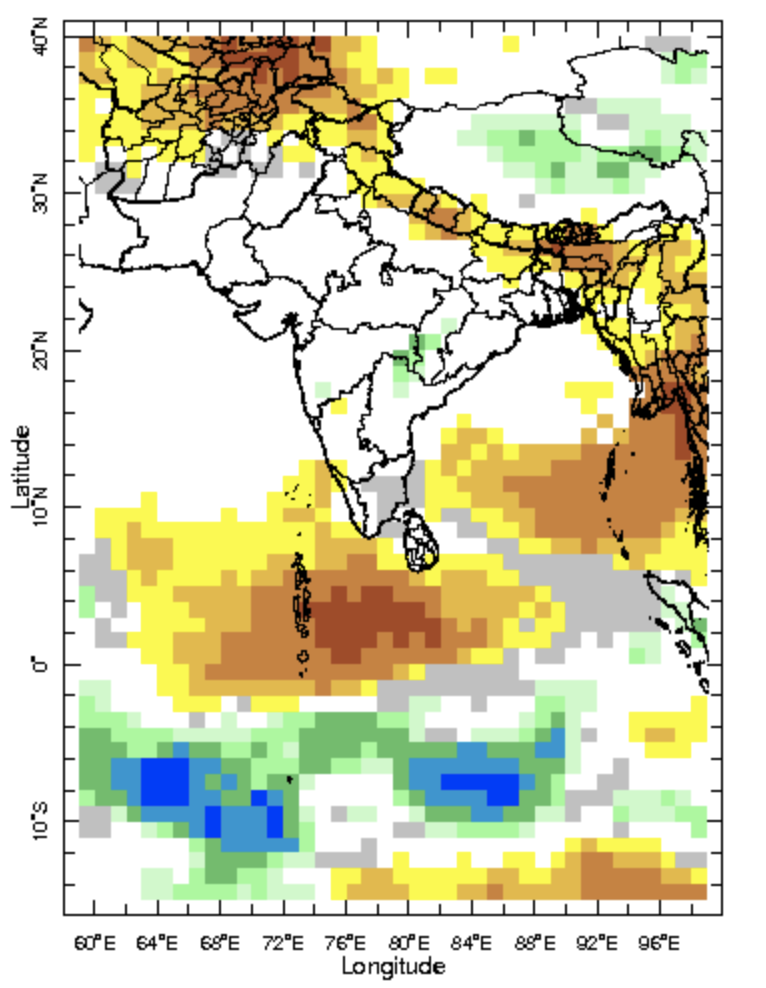 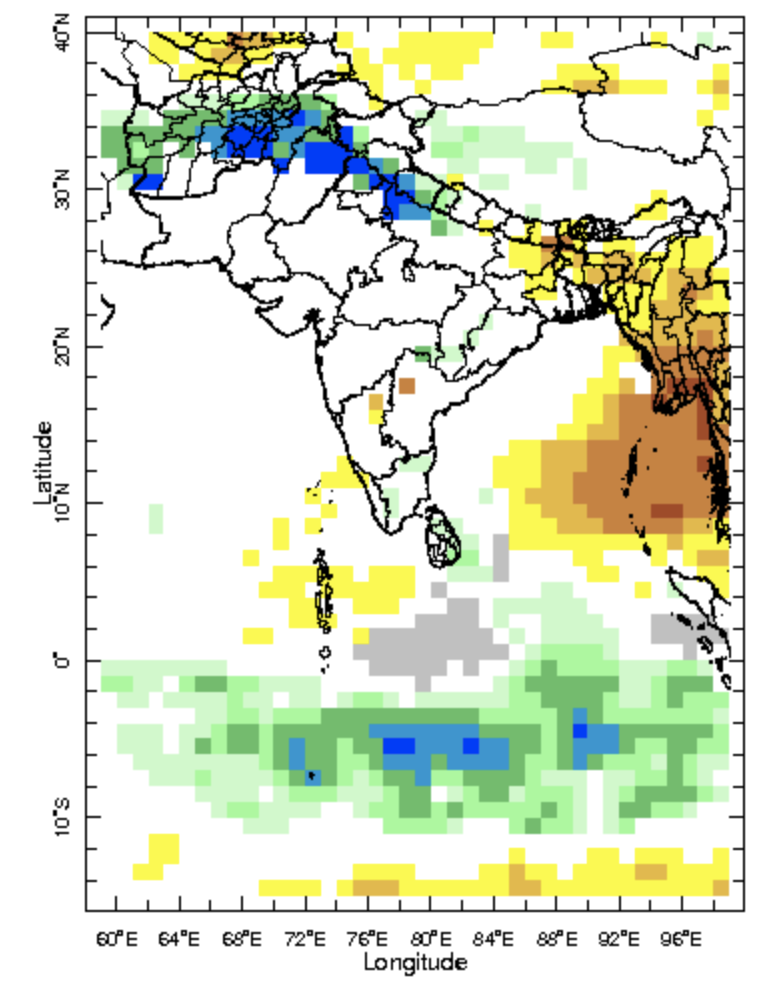